Incentive Program & Grant Process Basics
Eastern Connecticut State University
Grants Office
The Eastern Grants Office assists faculty and staff in developing EXTERNAL grant proposals and provides information involving all aspects of the funding process.  The Grants Office is available to help individuals and institutional administrators by
Researching and disseminating appropriate public and private funding sources
Communicating current and pending funding opportunities
Obtaining institutional approvals and submitting proposals electronically
Reviewing and editing drafts of proposals and reports
Assisting with the development of the project’s budget
Registering users and providing training on using electronic submissions systems
For more information contact:Christine Jeffers, Grants SpecialistPhone: (860) 465-0394Fax: (860) 465-4518jeffersch@easternct.edu
The Grants OfficeRoom 234, Gelsi -Young HallEastern Connecticut State University83 Windham StreetWillimantic, CT 06226
Eastern’s Grant Incentive Program
Eligibility, Process, and Scope of the Grant Incentive Program 
Full-time AAUP faculty members 
Grant applicants must follow the normal procedures when applying for a grant, including filling out the Grant Approval Form
The grant application must be submitted during the 2017-2018 academic year (August 28, 2017 – August 27, 2018), and must be for an amount of $10,000 or more.  Current program funding is limited to the 2017-2018 academic year. 
When the grant proposal has been approved and submitted, a GIP account will be established in the applicant’s name and credited with $750. 
Joint grant proposals (more than one faculty member), will receive $750 which will be proportionally split among the eligible applicants. 
The $750 amount is not a stipend and can only be used for professional development purposes, including travel, purchases of materials, and other University-approved expenses.
Four Phase Grant Process
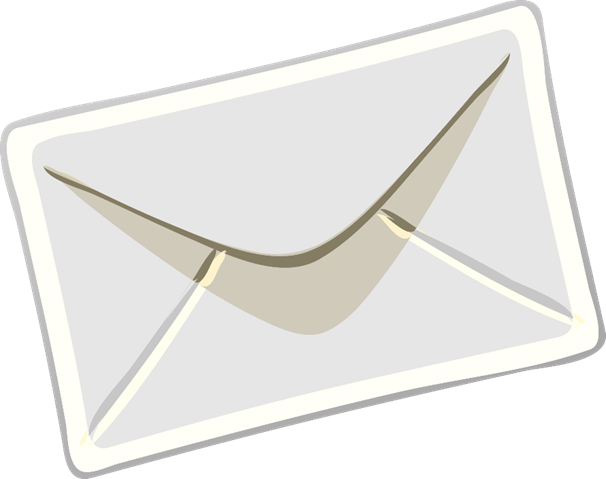 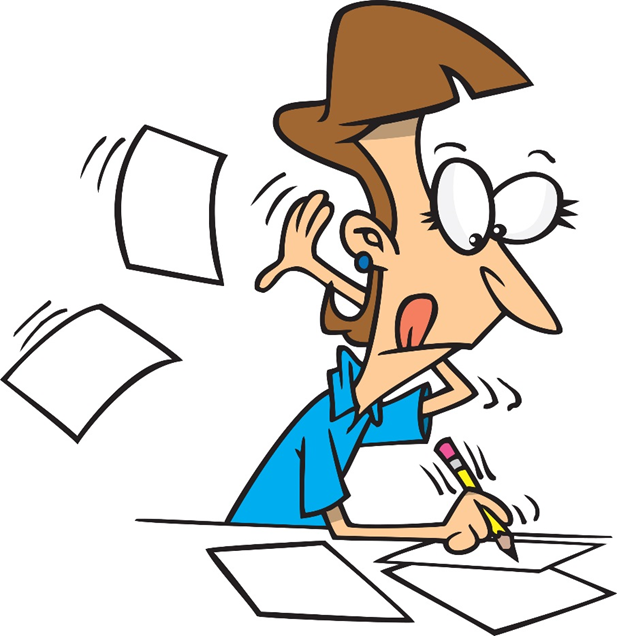 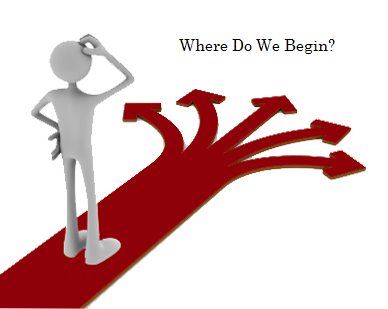 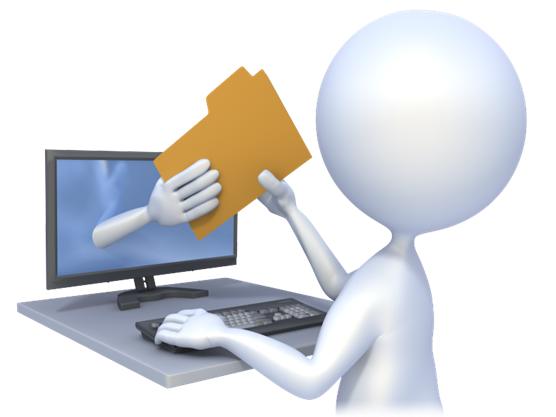 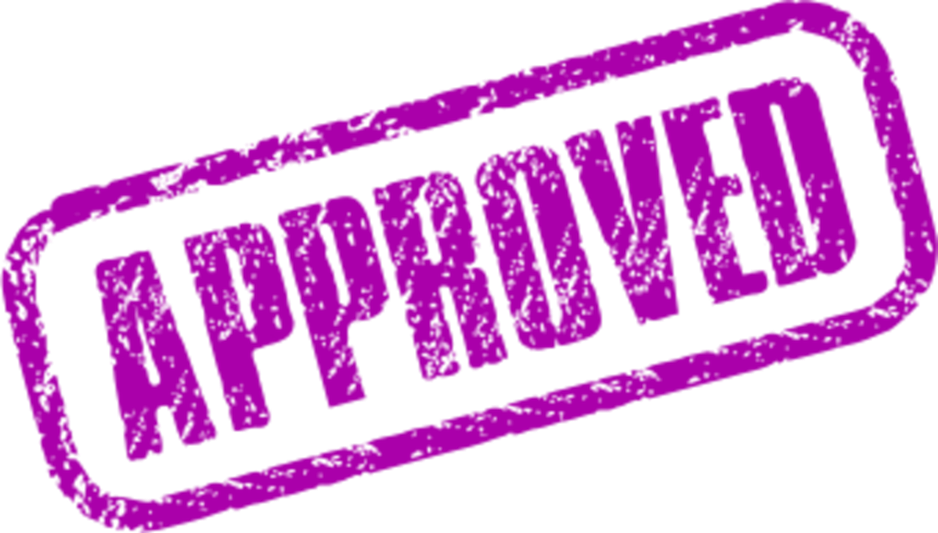 Phase One: Getting started
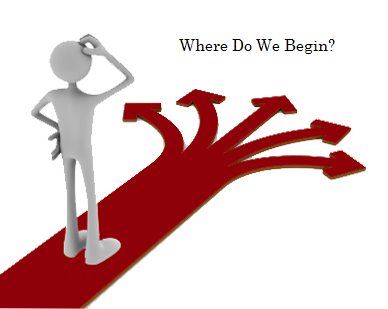 Phase One: Three Step Process
Step One
Step Two
Step Three
STEP ONE: What’s my idea?
idea
What’s my need?  What do I want to accomplish?
Questions to ask myself?
idea
What type of project?  Research?  Program?  Capital need?
Am I working alone?  Partner?  Team?
What’s going to be the outcome?  What do I want to accomplish?
Who is going to benefit from the project?
One time need?  Ongoing need?
One year? Multi-year?
Goals and objectives?
What do I need funding for?  Personnel, equipment, supplies, travel?
Approximately how much money will I need?  Hundreds, thousands, tens of thousands, millions?
What do I already have?  What are my current resources?
STEP TWO:  Where am I going to get money?
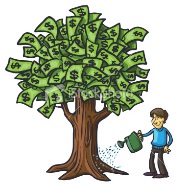 $$$
Two basic types of grants
Research or Development Grant
Fund research
Both private foundations and government agencies support research
https://blog.grants.gov/2016/12/06/what-is-a-research-grant/ 
Project or Program Grant
Fund programs (activities) or capital projects (buildings, equipment)
Both private foundations and government agencies support projects
Two basic types of funders
Government Agencies
Federal, State, and Local
Fund projects that meet an identified societal need (improve infrastructure, advance science through research, etc.)
https://www.grants.gov/web/grants/learn-grants/grant-making-agencies.html 
Private Foundations
Corporate Foundations
Businesses, banks, professional organizations
Fund projects as way to ‘give back’ to the community
Fund research or projects that advances their area of interest or expertise 
Family Foundations/Trusts
Established as philanthropic entities to advance a cause and or family name
$$$
Other possible funding sources
Public Charitable Foundations/Trusts
Conduct direct service; some grant making activities
Derive their funding or support primarily from the general public, receiving grants from individuals, government, and private foundations
Sub-Awards – grants originating with a gov’t agency or private foundation
Universities, Non-profits
Collaborative projects or research
$$$
Conducting a Search
Think about professional associations/organizations
Think about your characteristics as a researcher/applicant
Talk to colleagues/network
Scan field research for funding sources
Identify ‘key words’ to use for grant data bases
Google 
Contact Grants Office to conduct search

Searchable Data Bases
Grant Forward – Grant Forward is a searchable funding database. Read the HELP file or contact the Grants Office for instructions on its use.
Foundation Center– The Grants Office has a subscription to the on-line search engine. Contact Grants office for help.
Grants.Gov – A government clearing house of all federal grants.
$$$
Eastern Process:
Contact Grants Office
Search Request Results
STEP THREE:  Who can help me?
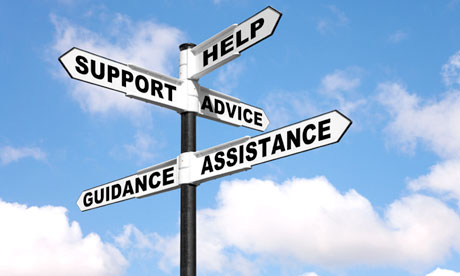 resources
Where can I get help me with my grant?
Grants Office – Christine Jeffers
Refine your idea  
Identify possible funders
Preliminary budget development
Support throughout the process
Grants Accountant – Diane Moore
Budget related questions
Budget approval
Your Department
Discuss ideas with mentor, department chair, department meetings
Colleagues
Find a peer/mentor  
Potential Funders
Talk to potential funders about your project? 
Is my project appropriate for this grant?   Guidance?  Resources?
resources
Phase One
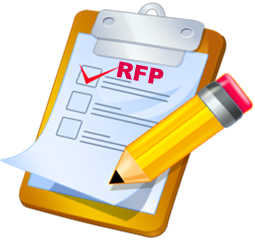 Eastern Process:
Contact Grants Office
Phase Two:  Development and Writing
Before I Start Writing
Confirm eligibility for the grant
Double check the funders limitations, restrictions, and eligibility criterion
If possible, communicate directly with the potential funder
Check deadlines
Confirm University support
Department chair and dean
Review Grants Office webpage:  http://www.easternct.edu/grants/ 
Contact Grants Office
Eastern Process:
Informal approval chair and dean
Contact Grants Office
Development and Writing Tips
Read the ENTIRE Request for Proposal (RFP)
Do you need to submit a Letter of Inquiry?
Note all relevant dates   (Question & Answer)
Follow all guidelines in RFP
Formatting 
Address all components/questions
Create timeline with benchmarks 
Allow enough time for review and approvals
Create Narrative
Develop Budget
Note all budgetary guidelines
Follow RFP format/Eastern template
Collect/generate supporting documents
Eastern Process: 
Contact Grants Accountant – Diane Moore
Use Eastern template
Phase Three:  Approvals and Submission
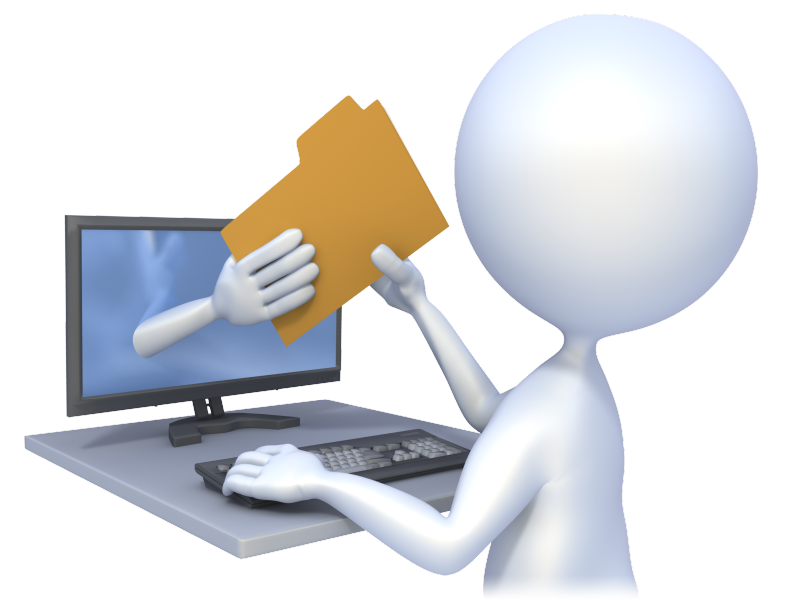 Approvals and Submission
Eastern Process: 
Budget approval Grant Accountant
Grant Approval Form
Contact Grants Office for routing assistance
Contact Grants Office for submission assistance

External Process: 
Follow RFP process
Pay attention to delivery method, copies, dates, etc.
Phase Four:  Award
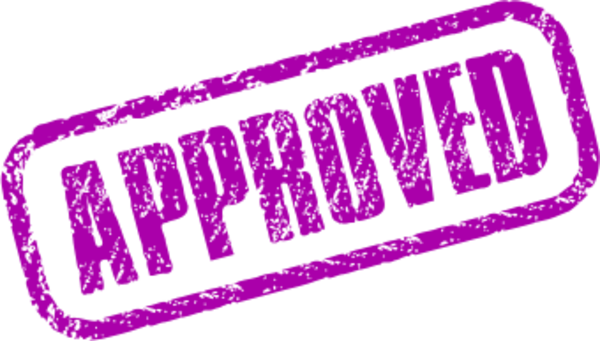 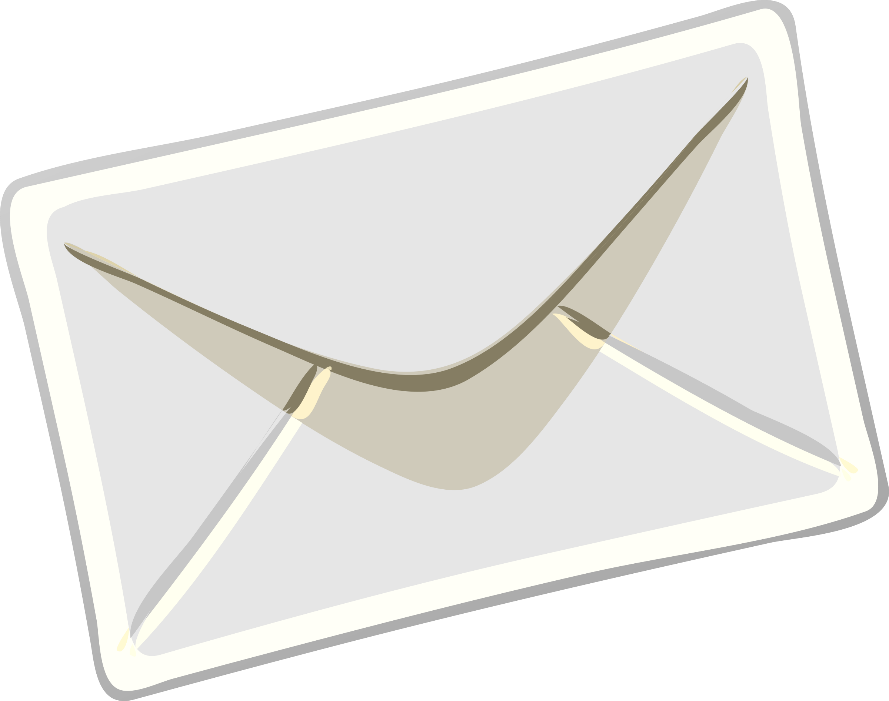 Award
You will receive either an acceptance or rejection notification
Contact Grants Office and Grant Accountant with result
Acceptance
Contact Grants Accountant
Contact Grants Office 
Rejection
Contact funder for feedback
Contact Grants Office 
Revise and resubmit same funder
Seek a different funder
Eastern Process: 
Contact Grants Accountant – Diane Moore
Contact Grants Office – Christine Jeffers
Contacts:
Christine Jeffers, Grants Specialist
Academic Affairs
Gelsi-Young Hall, Room 234
Phone: (860) 465-0394
Fax: (860) 465-4518
jeffersch@easternct.edu
Diane Moore, Grants Accountant
Fiscal Affairs
Gelsi-Young Hall, Room 338-C
Phone: (860) 465-5336
Fax: (860) 465-5180
moored@easternct.edu